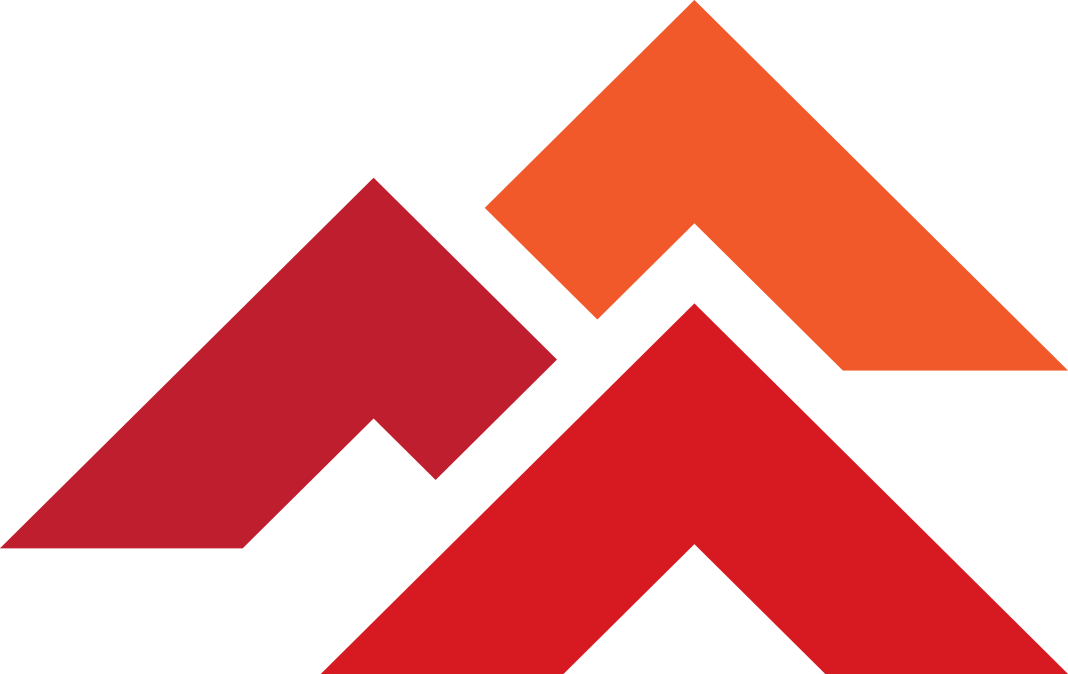 Homelessness on the Rise: Understanding and Communicating the Drivers of Homelessness
Conference on Ending Homelessness, May 10, 2017
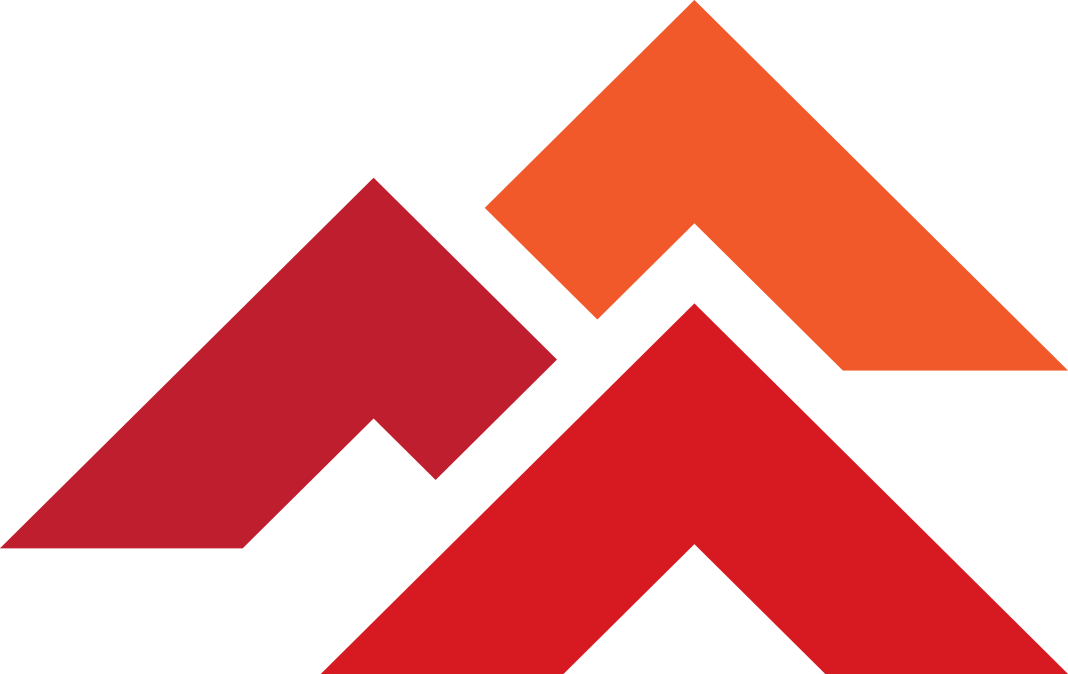 Overview
Introductions
What are the drivers of homelessness?
Using data and storytelling together
Communications training
Practice!
Questions
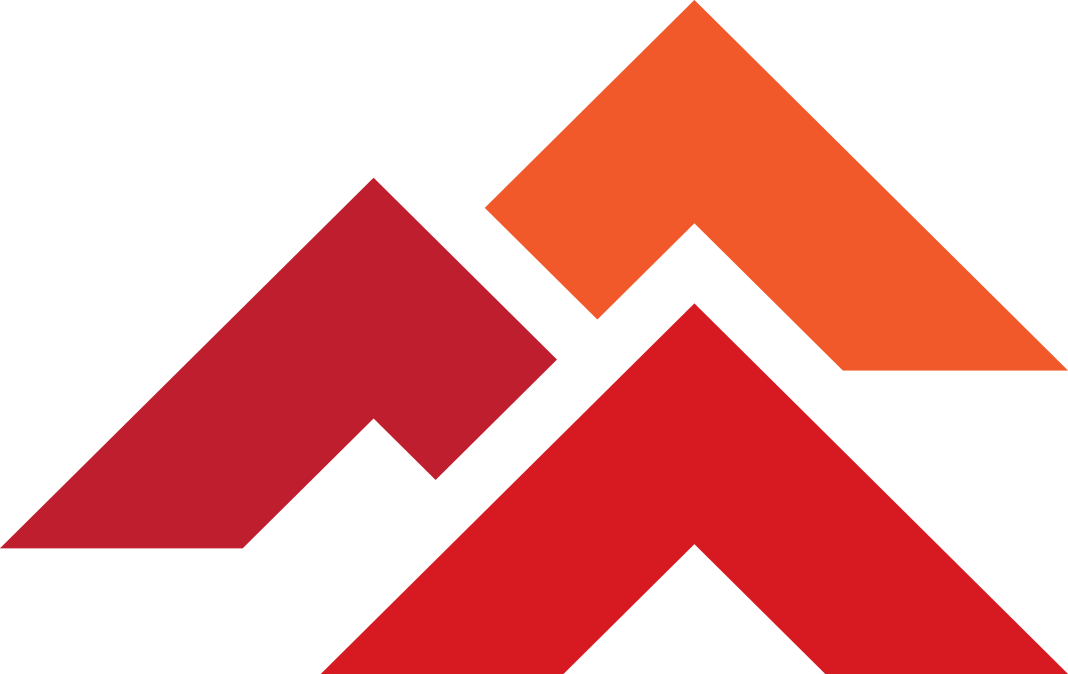 Who are these people anyway?
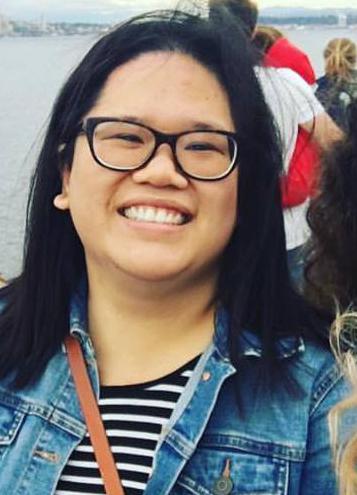 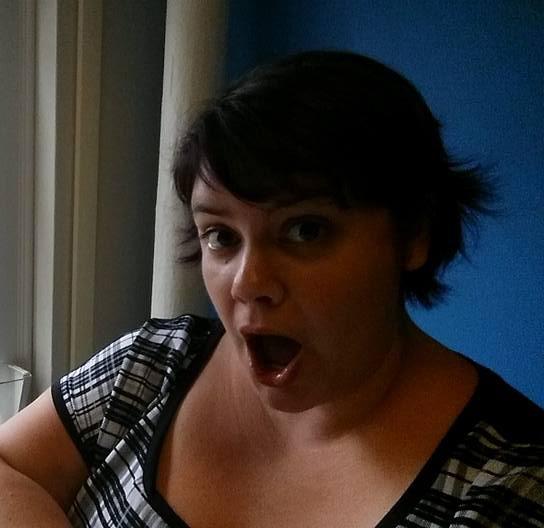 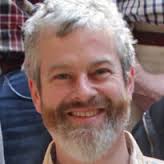 Michael Anderson, 
Director of the Housing Trust Fund Project, 
Center For Community Change
Reiny Cohen, 
Director of Communications, Washington Low Income Housing Alliance
Abi Velasco, 
Development and Event Coordinator, 
Washington Low Income Housing Alliance
Homelessness in Washington State has decreased since 2006, but 2013 marked a new rise
Data provided by the Department of Commerce
Data provided by the Department of Commerce
A study by the Journal of Urban Affairs found that every $100  increase in rent is associated with a 6% increase in homelessness in metropolitan areas and a 32% increase in non-metro areas, such as suburban communities
An Out of Reach Rental Market - Spokane
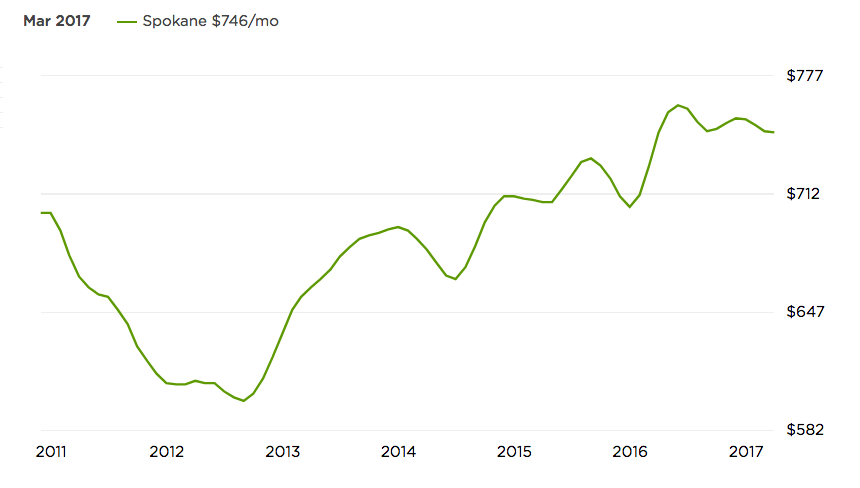 Source: https://www.zillow.com/spokane-wa/home-values/
An Out of Reach Rental Market - Seattle
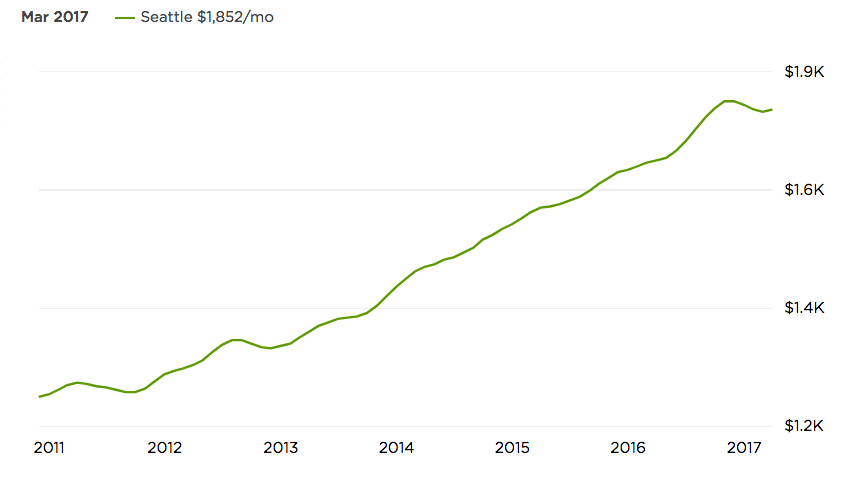 Source: https://www.zillow.com/seattle-wa/home-values/
An Out of Reach Rental Market - Tacoma
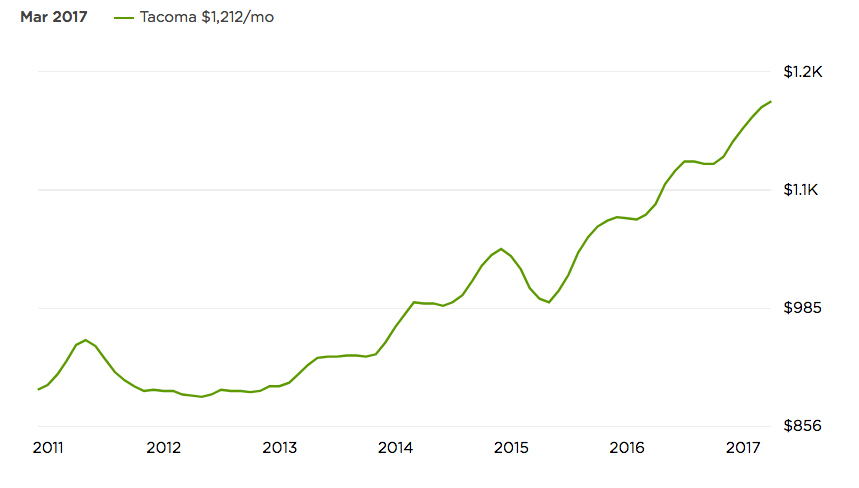 Source: https://www.zillow.com/tacoma-wa/home-values/
An Out of Reach Rental Market – Bellingham
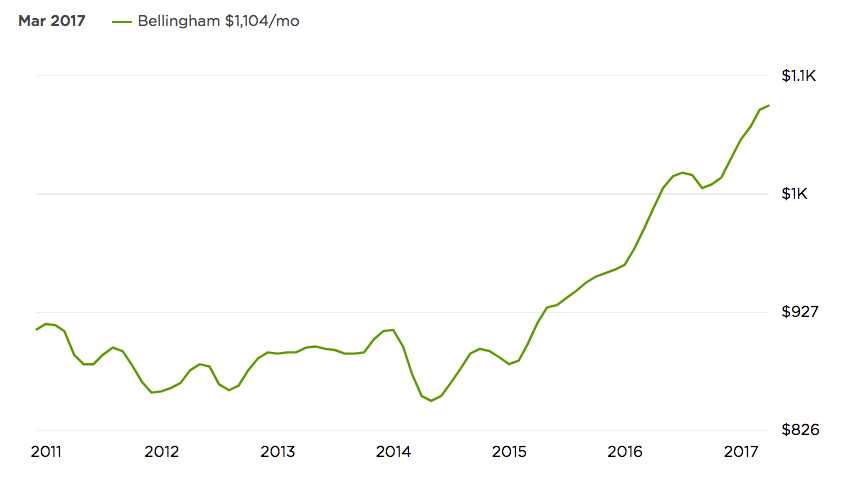 Source: https://www.zillow.com/bellingham-wa/home-values/
An Out of Reach Rental Market – Vancouver
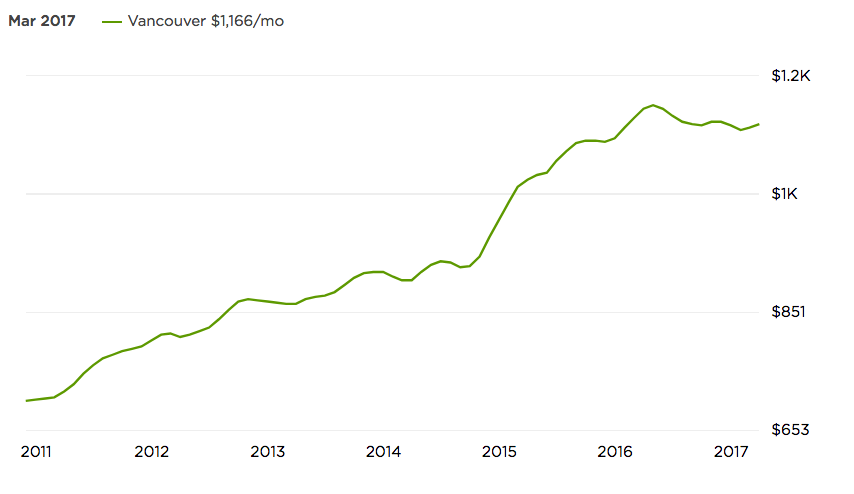 Source: https://www.zillow.com/vancouver-wa/home-values/
An Out of Reach Rental Market – Vancouver
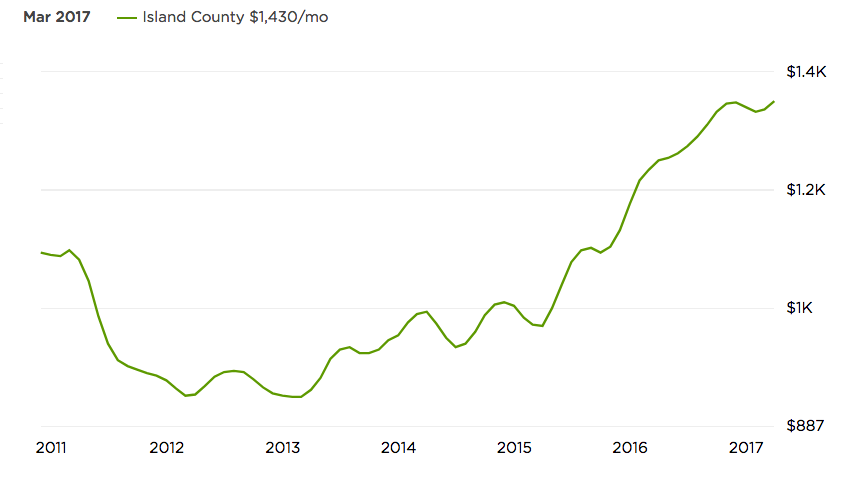 Source: https://www.zillow.com/vancouver-wa/home-values/
Vacancy Rates Have Hit Record Lows
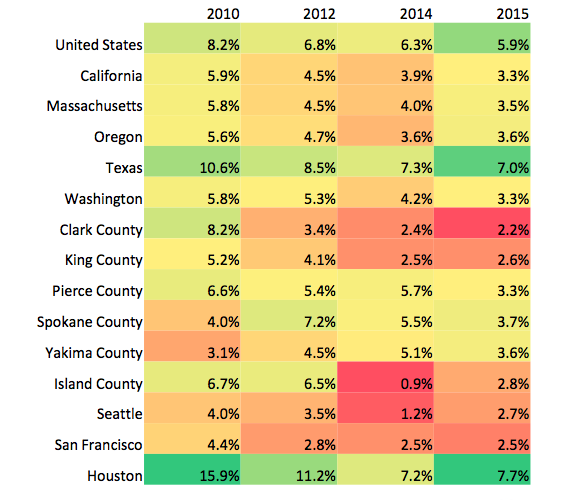 Data Provided by the Department of Commerce
Rising Rents Affects Low Income Households the Hardest
There are only 30 affordable and available housing units for every 100 households who are extremely low income (ELI)

In Washington state, ELI is $16,050 for 1 person and $23,000 for a family of 4.

73% of ELI renters in Washington are extremely cost burdened
Sources: National Low Income Housing Alliance and Department of Commerce
Rents far outpace middle and low incomes
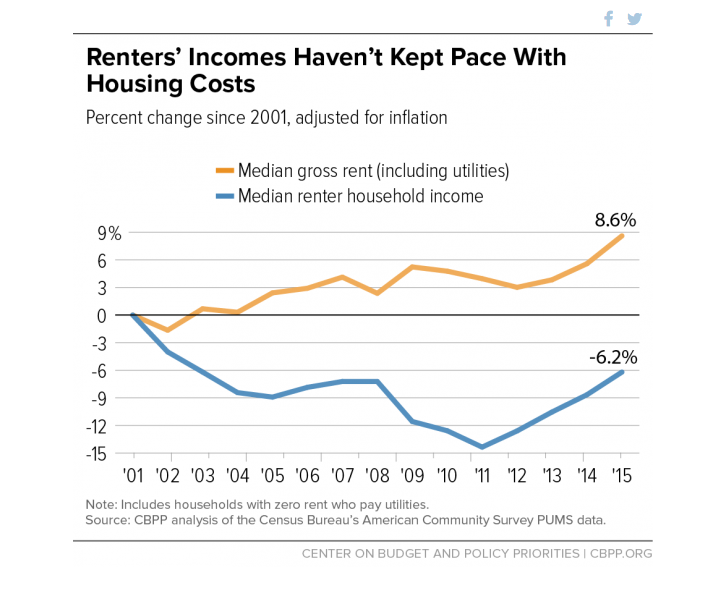 Income Needed to Afford a 1 Bedroom Apartment at FMR
Barriers to Rental Market
Discrimination against households who pay for rent using a subsidy, such as a Housing Choice Vouchers (section 8) is completely legal and happens often with no protections
In Kitsap County, section 8 voucher holders were only able to find housing 50% of the time
In King County, households only had a 48% success rate
Disparate Impact
60% of Housing Choice Voucher recipients are women

53% are women of color

Nearly all households using federal rental assistance include, children, seniors, or disabled folks
Sources: DSHS and Center on Budget and Policy Priorities
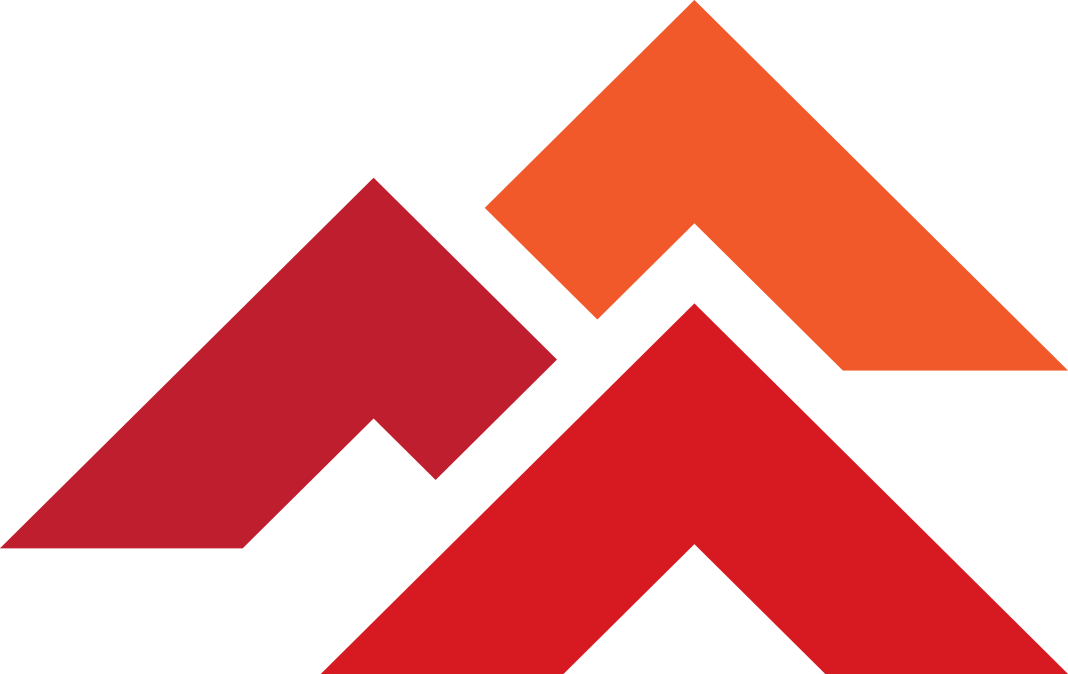 Use stories to illustrate your data
John Hannaman
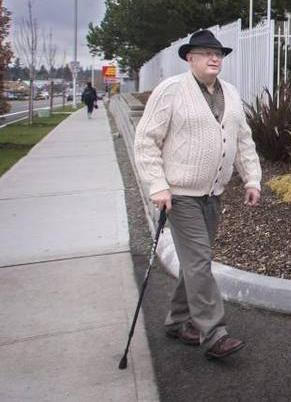 Former firefighter
Suffers from a TBI
Uses a Housing Choice Voucher to pay rent
Struggles most with affordability
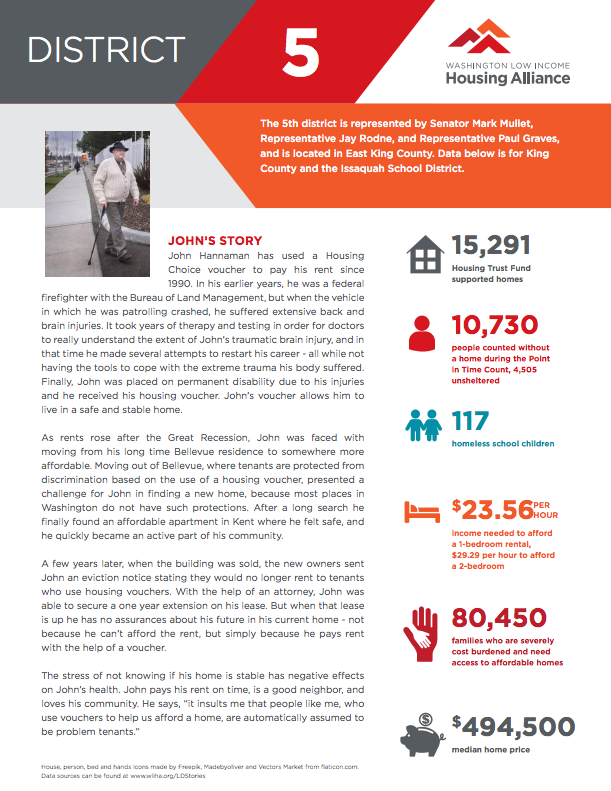 Read John’s full story at wliha.org/ldstories
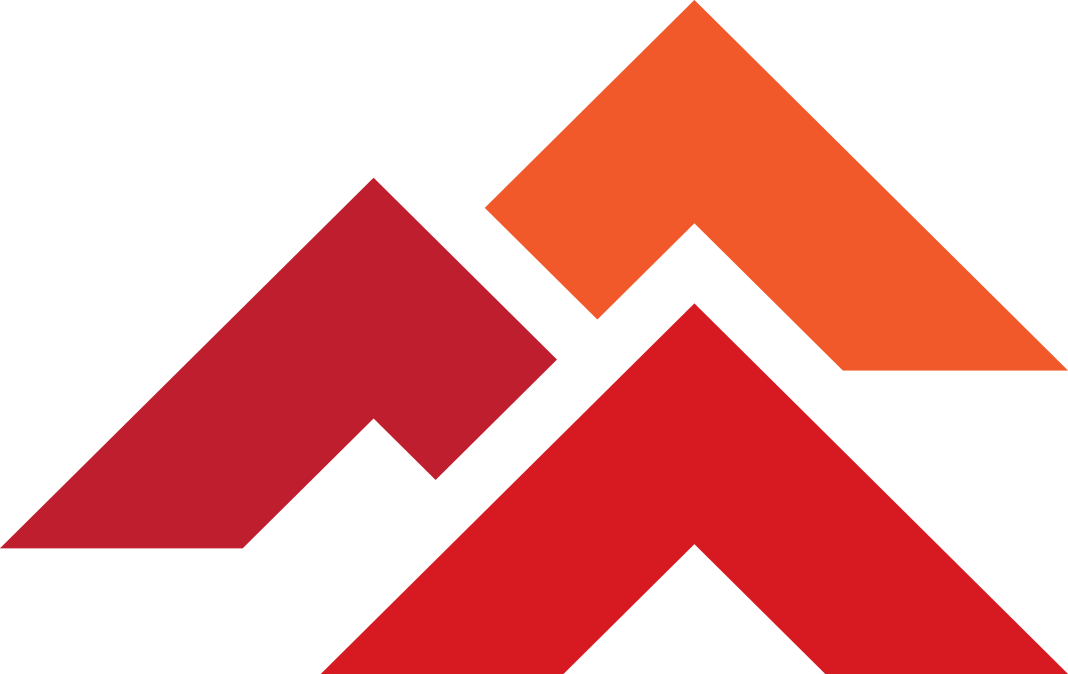 Use stories illustrate your data
Mindy Woods
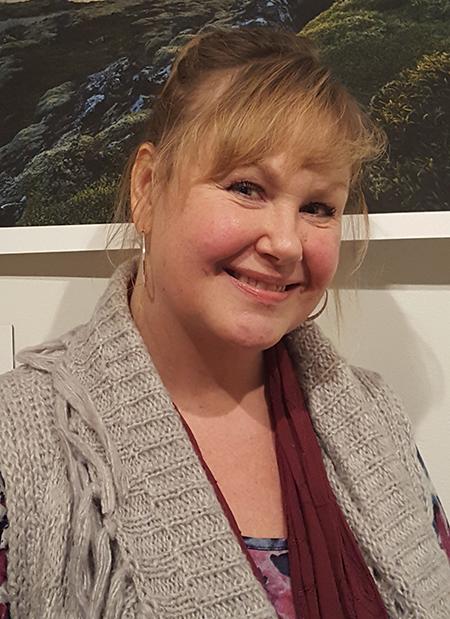 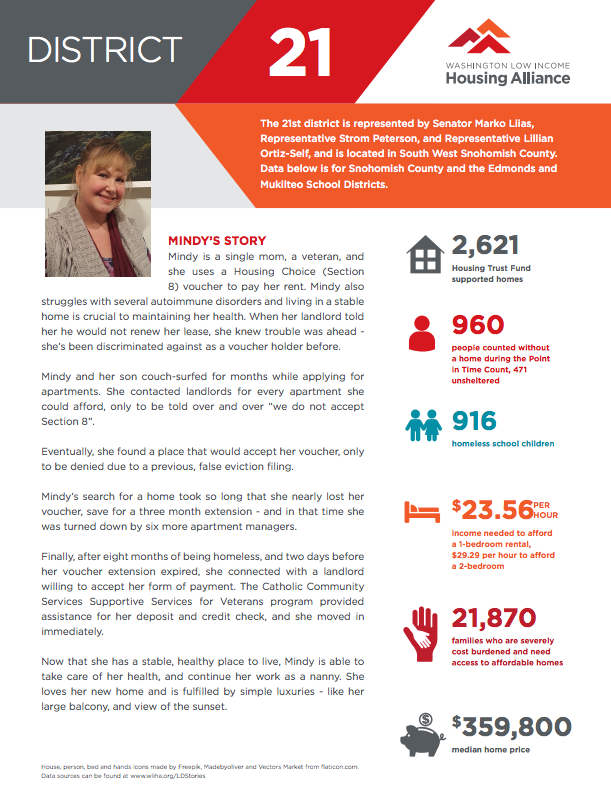 Single mom
Veteran
Battles autoimmune illnesses
Uses a Housing Choice Voucher to pay her rent
Source of income discrimination is her biggest barrier
Read Mindy’s full story at wliha.org/ldstories
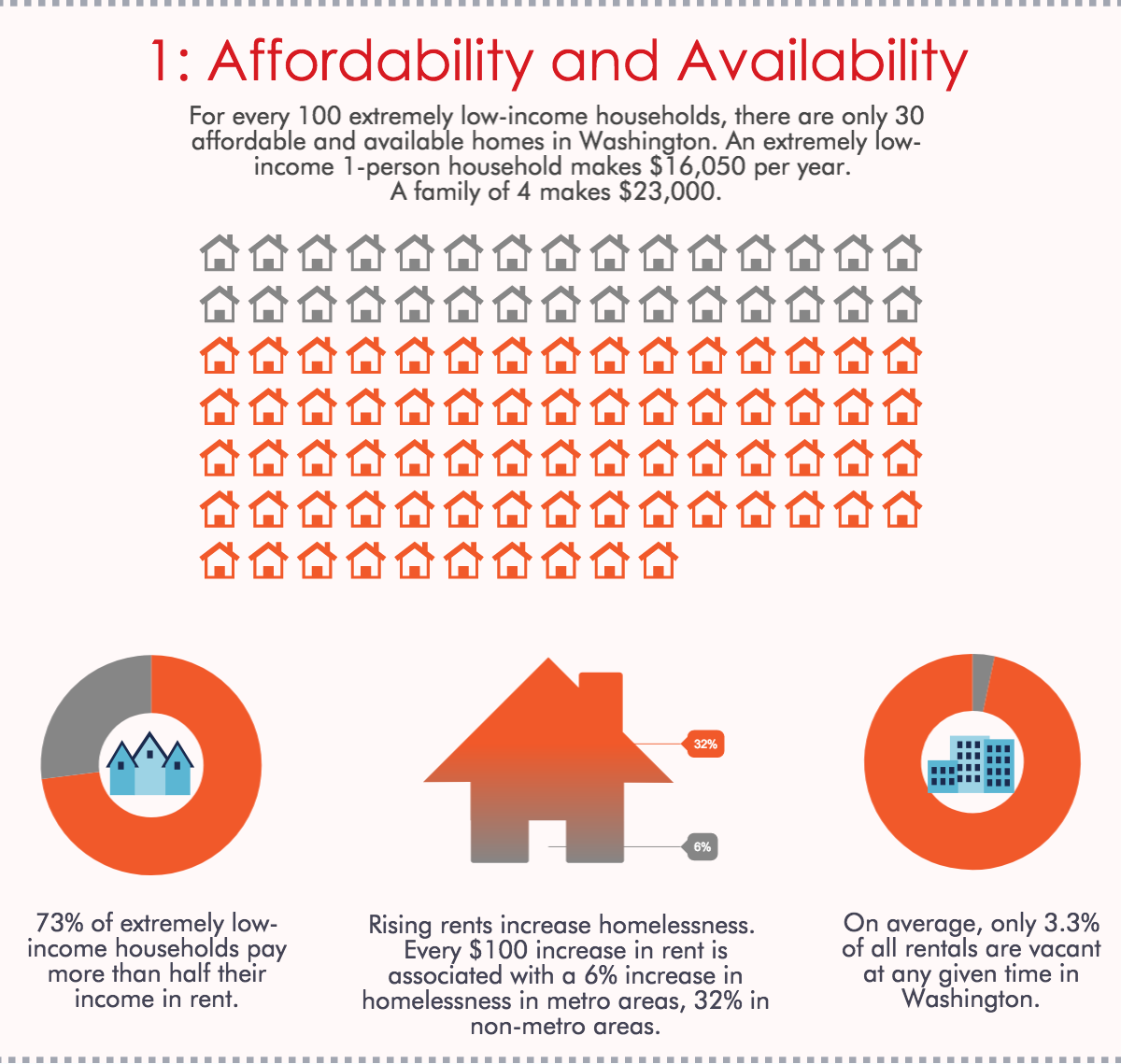 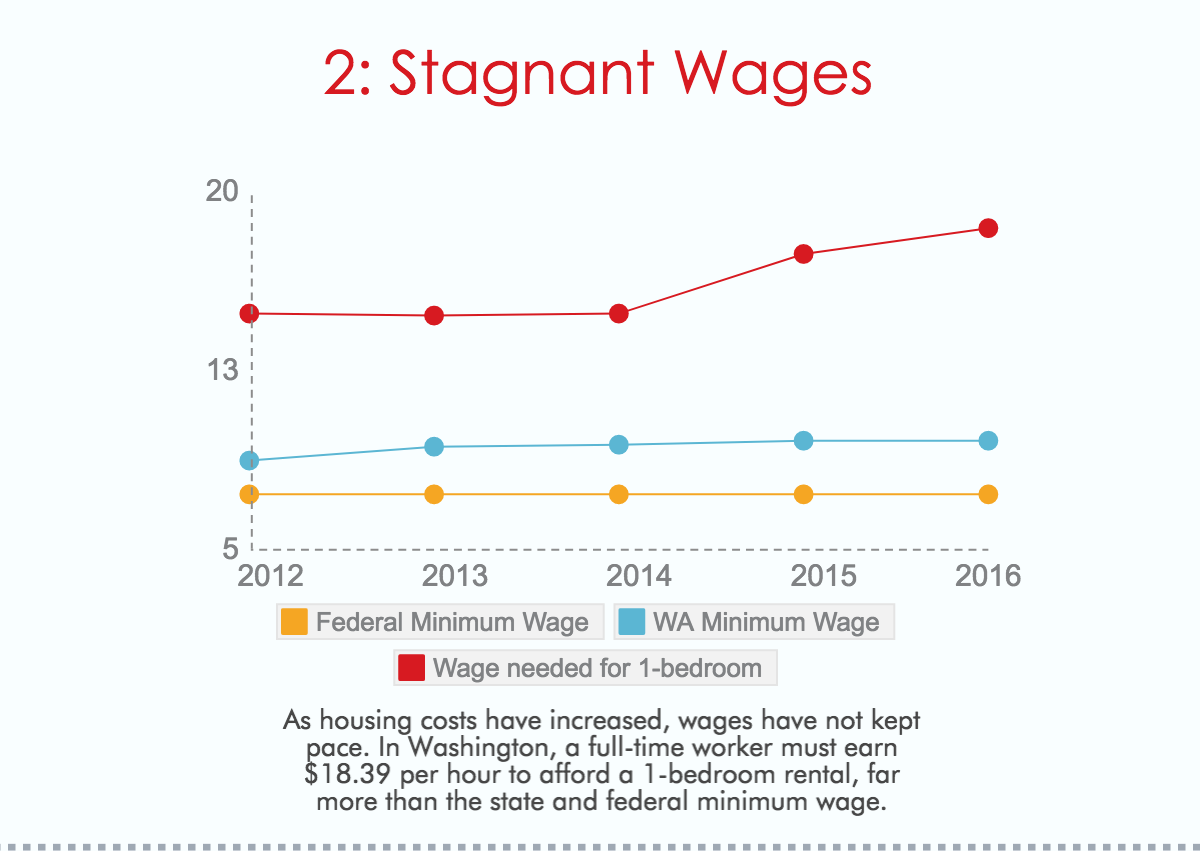 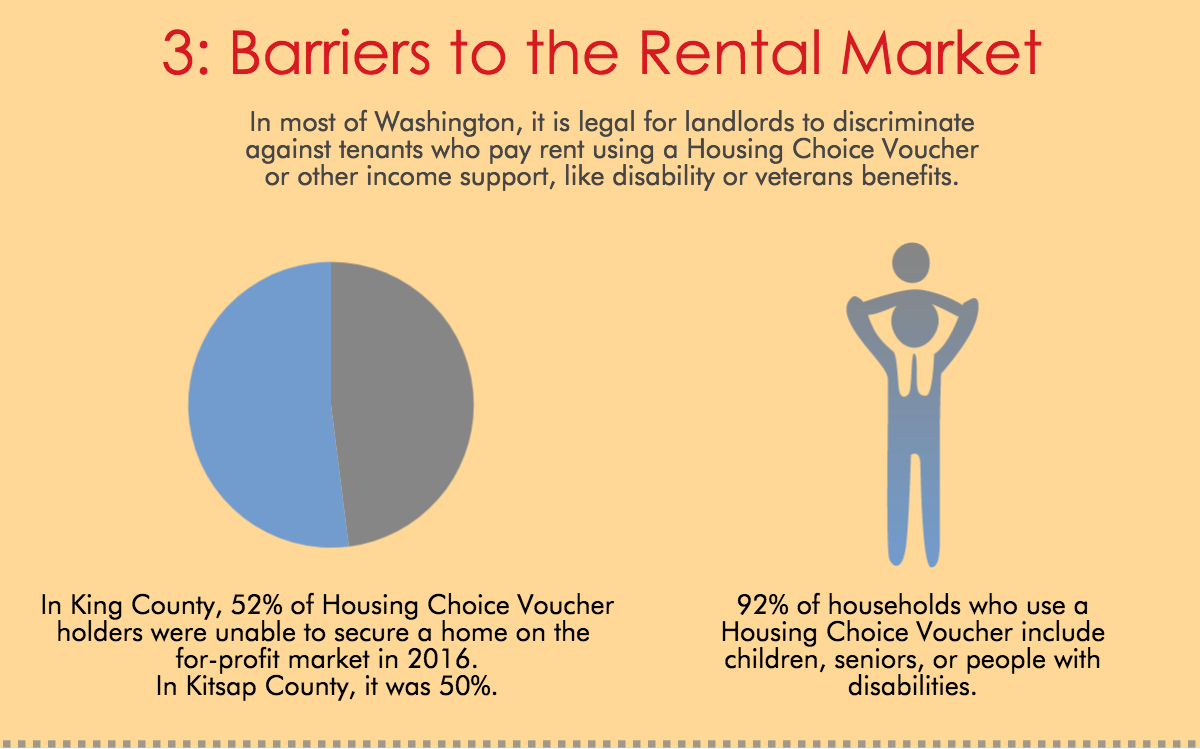 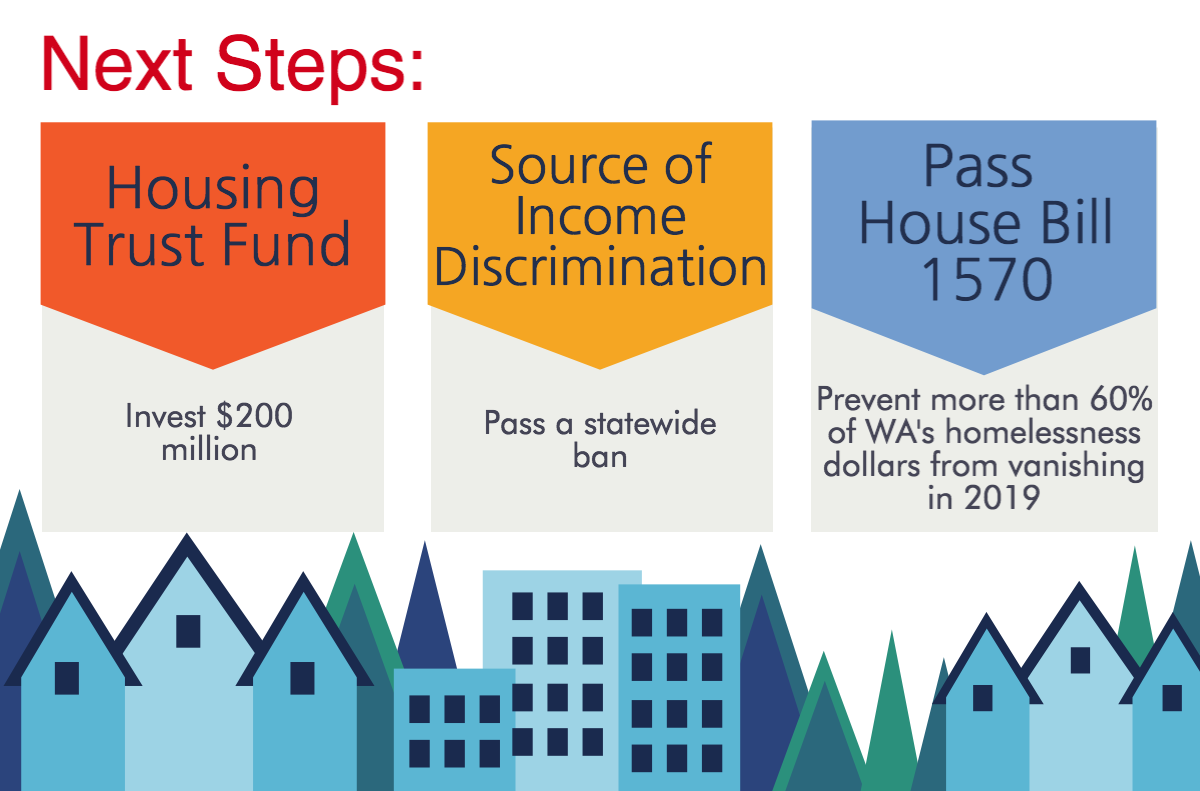 Go to bit.ly/conferenceaction
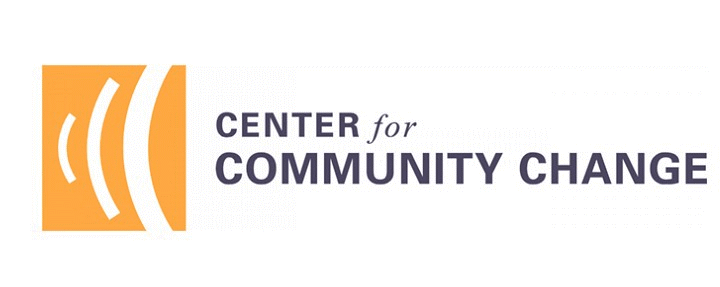 Framing Home: Lessons Learned from a Decade of Progress	

Washington Conference on Ending Homelessness Tacoma, WashingtonMay 10, 2017
[Speaker Notes: Welcome, and purpose
EXERCISE: Telling your story.  What brings you here today?  What motivates you to do what you do?  How do you know that providing safe, decent homes for people makes a difference?  Take a few minutes to brainstorm, the about 10 minutes to write your story down.  It does not need to be perfect, and it shouldn’t be too long.  1-2 paragraphs is fine.  When we are done writing, pair up with your neighbor and share your story.  Then I will ask some brave volunteers to share their story with the group]
Develop tools to tell our story
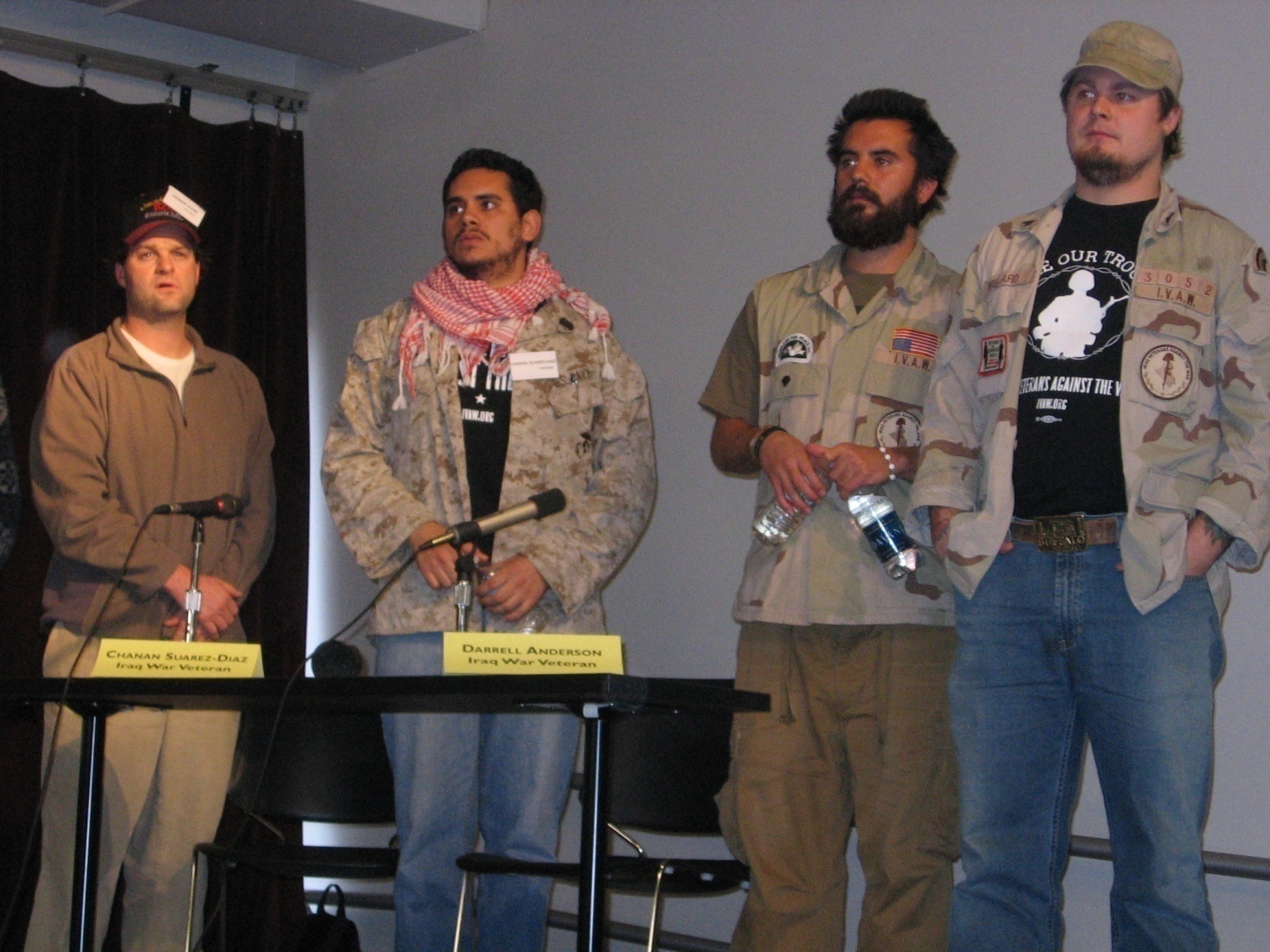 “. . . A talent for speaking differently, rather than for arguing well, is the chief instrument of cultural change . . .”

- Richard Rorty
[Speaker Notes: DUPLICATE.  (I PREFER THE PREVIOUS SLIDE)

Teach a bit about framing here. 
The first thing we do to help shift perspective is look at good communications techniques.  Now we said before the “stories” are important.  

But, it’s important to realize that “new sotries are possible.”
City swamp; hole in the roof]
The way the world is imagined determines at any time what [people] may do.

-Walter Lippman
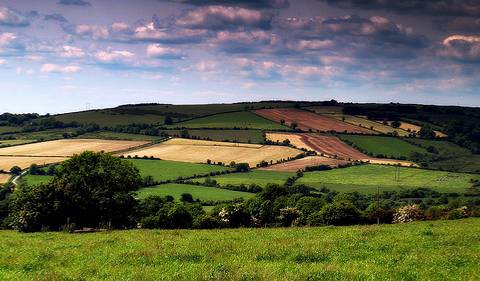 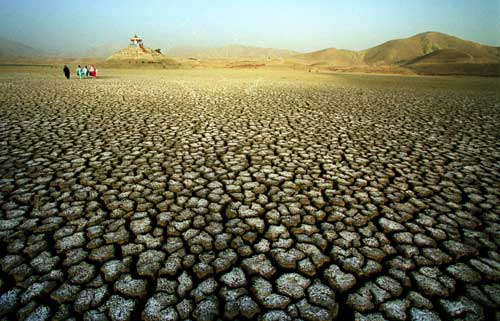 We need to change the terrain on which discussions about our issues occur
[Speaker Notes: NOTE:  Change this slide to GREEN

We believe that change must start by changing they very terrain upon which discussions about govnerment occur.  

We cannot start our conversations on infertile soil.  
Flip to view two.  
We must instead create a new terrain….one in which we can have conversatons with Americans about the government to which we aspire.  

Notes about slide: Is it okay to go back and forth between two pictures?
Also, should we instead show the crossroads again?]
The Need to Reframe
Institutional
Accountability
Personal
Responsibility
[Speaker Notes: The Need to Reframe and Restore balance
Things are out of balance— we need to address imbalance to create an atmosphere where issues like making sure all people have a place to call home is a shared priority 
People are not binary—we all have a mix of beliefs and values that we constantly weigh against one another.
Things have been out of balance for 40 years
Using communication strategically is how we shift the balance]
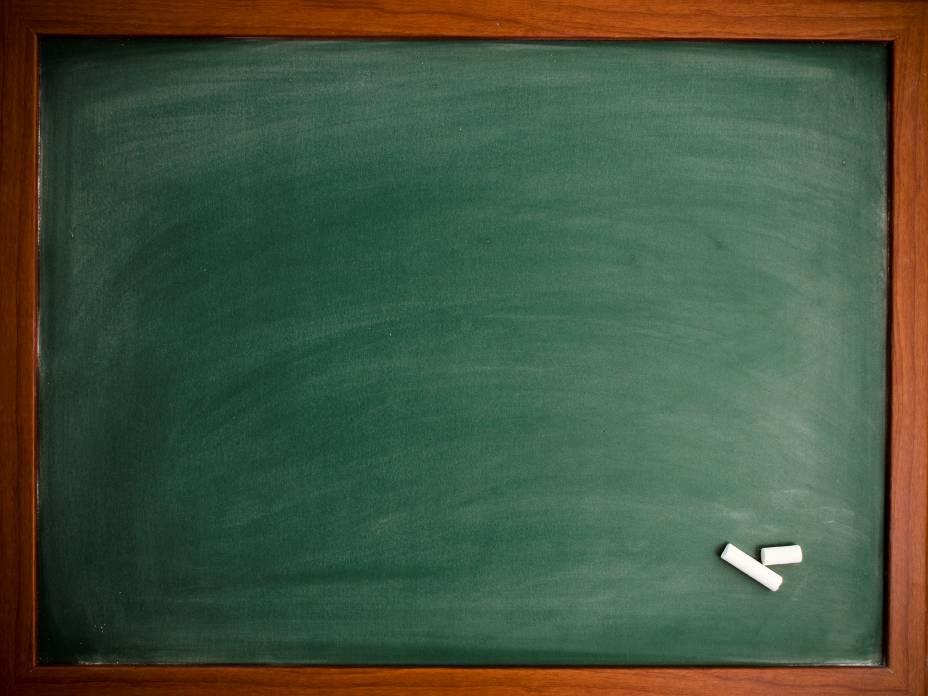 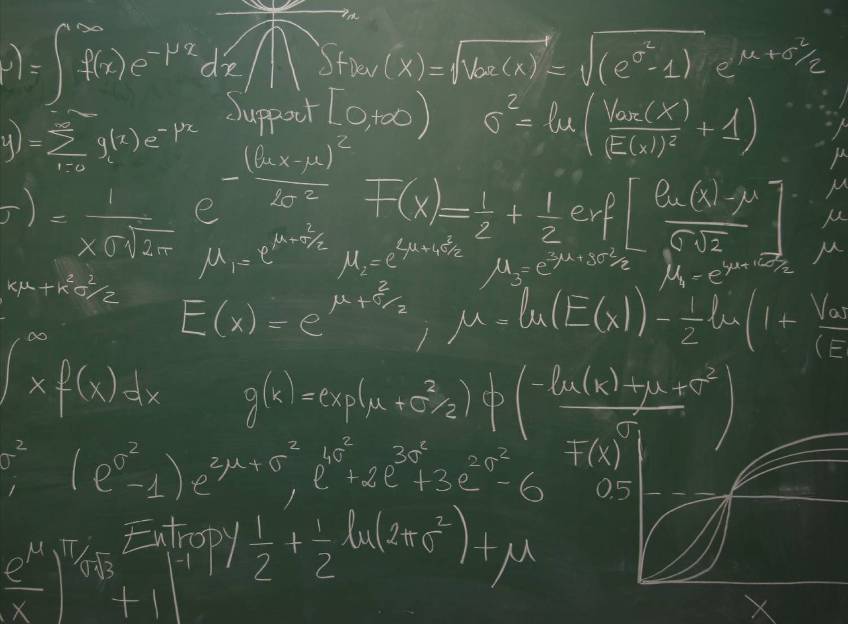 patterns of association
media
cultural models
frames
knowledge
We are not blank slates
stories
experience
myths
stereotypes
[Speaker Notes: Should we add the words “frames” to this list?  I’m trying to think about how we]
Values-based Messaging. . .
reframes the conversation
changes the possibilities
[Speaker Notes: This is the heart of Why It Matters statements]
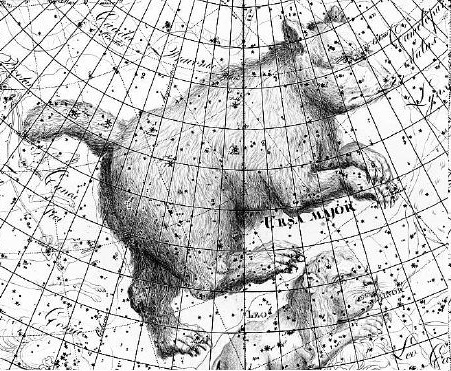 What is a “frame”?
“…organizing principles that are socially shared and persistent over time, that work symbolically to meaningfully structure the social world…. Frames structure.  That is, they impose a pattern on the social world.” 
Stephen Reese in Framing Public Life, 2001
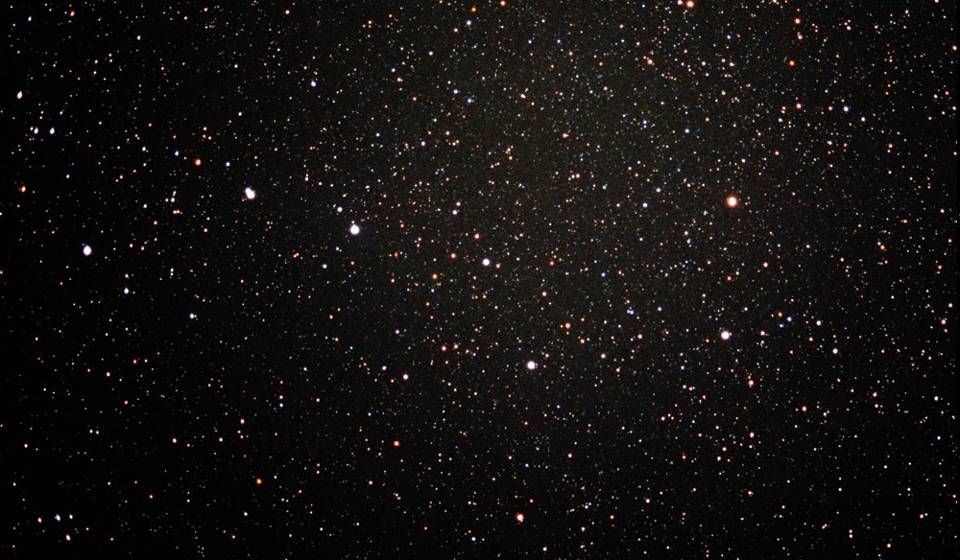 Framing
Framing is about how people derive meaning from the world around them. Linguists talk about frames as structures residing in our brain, like ready-made storylines, that let us “fill in the blanks” so cues in the world around us make sense.
Vol 16, BSMG
[Speaker Notes: Frames do not appear overnight, they are cultivated
Frames can lead people to draw totally different conclusions from same set of facts:  War protestors]
Frames Influence Decisions
“Every frame defines the issue, explains who is responsible, and suggests potential solutions. All of this is conveyed by images, stereotypes, or anecdotes.”
- Charlotte Ryan, Prime Time Activism, 1991
Just a few cues. . .
LIQMFI FSS
[Speaker Notes: EX (Large group):  Orange box – 3 slides]
. . . might surprise you
LIQMFI FSS
[Speaker Notes: This is the “match” our brains make, quickly and convincingly.]
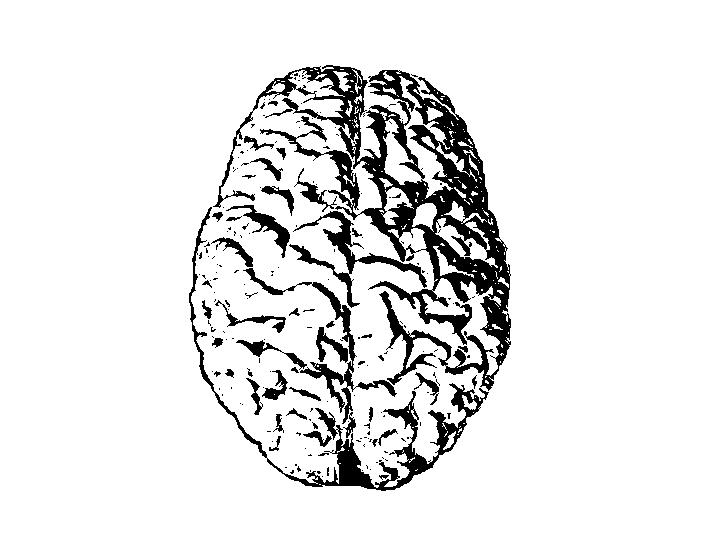 our brains are rapidly seeking to connect new information to the existing stories in our heads
DEMOS-Bresette
[Speaker Notes: We are judged on our ability to access relevance

When brain finds story to connect with, it relaxes

Commute example]
It’s not what you say.        It’s what they hear.
And what people hear is as much about them as it is about your message
Frank Luntz
[Speaker Notes: The goal of communication is to be understood and persuasive
What we say, what people hear can be very different
Typical traps for impassioned progressives
Data delirium; numbers make folks numb
Jargon galore
Need, need, need
People want solutions that align with their values; get lost in details
Plumber story]
Lakoff’s three levels of analysis
Big ideas and universal values like fairness, equality, and justice
Level 1:


Level 2: 


Level 3:







Adapted from The Frameworks Institute
http://www.frameworksinstitute.org
Issue types such as civil rights, the environment, and public health
Specific policy areas such as affordable housing, beer taxes, and toxic waste sites
[Speaker Notes: Define 3 levels
Basic premise: Level 1 frames trump Level 2 and Level 3 frames
Progressives tend to gravitate to level 2 and 3
Affirmative action in California state universities
Does not mean that level 2 and 3 frames are unimportant or inaccurate
Not as powerful]
Research leads to understanding
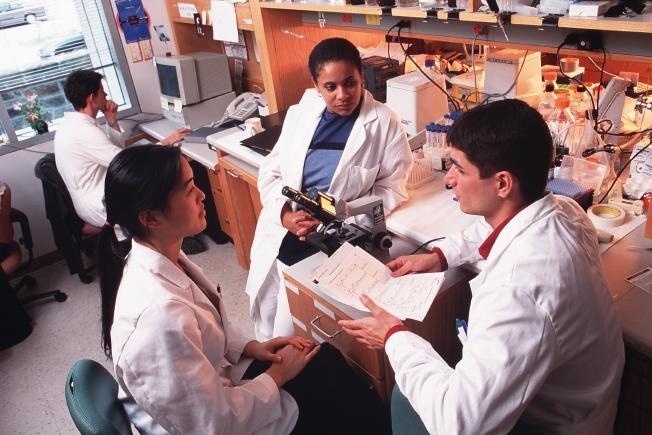 [Speaker Notes: Public opinion research is key to understanding how to move audience
Expertise and professional analysis has provided some clear direction for communication strategies
When we understand our audience, we can change the discussion and build public support for housing by connecting our issue with widely held community values, 
This is why public opinion research is so important
Why messenger matter
Understanding also means knowing how the public, media, elected officials and opinion leaders think and work is key to engaging them with message, gaining support]
Decade Plus of Progress
Another rent increase.
Another new neighborhood.
Another year behind in school.
We Need the People
Who Need Affordable Housing
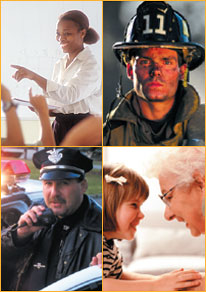 [Speaker Notes: We are beneficiaries of 10 years of progress and development of sophistication in affordable housing advocacy communications
Minnesota, Vermont, Illinois, North Carolina,  Pennsylvania, Oregon, Washington, California,  Arkansas, Michigan, as well as national research
 developed new messages, new skills, new infrastructure
We need to take advantage of lessons learned]
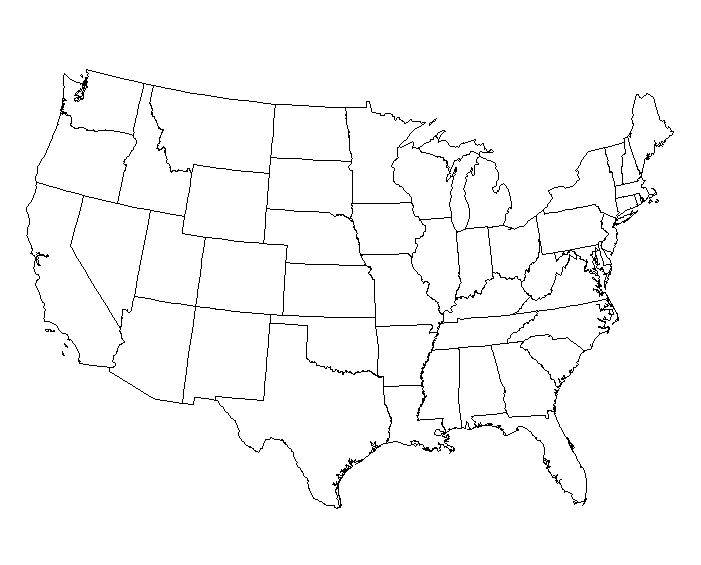 Public Opinion Research
Washington
Minnesota
Vermont
Oregon
Rhode
Island
Kalamazoo
MI
Pennsylvania
California
Illinois
North 
Carolina
Arkansas
Alabama
What We Know
fairness
opportunity
home
Value frames that work for housing
security
stability
responsibility to care for the most vulnerable
reward for work
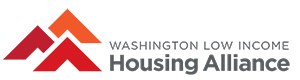 Washington Message Frames 2009
Everyone should have the opportunity to live in a safe, healthy affordable home
It should be possible for working people* to afford housing and still have enough money for the basics like groceries, gas and child care
Children deserve a chance to succeed in school and in life, which all begins with their families being able to aﬀord a decent place to live
It’s better for society, the environment and families if people can afford to live close to where they work.
* Can insert US military veterans, senior citizens, people with disabilities, and families
The Value of ‘Home’
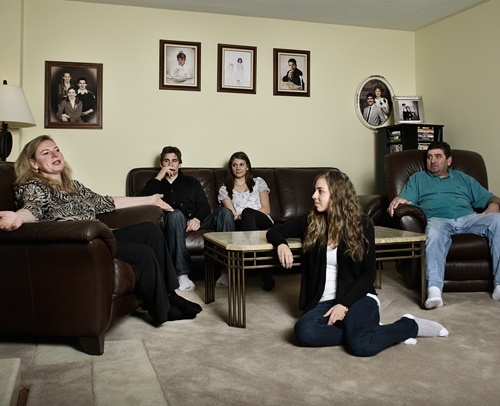 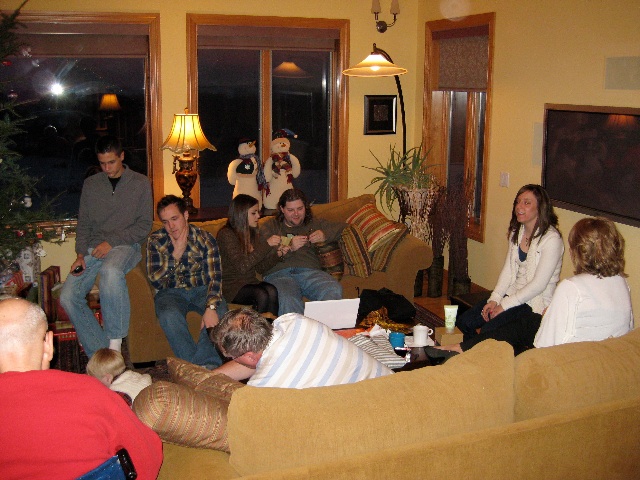 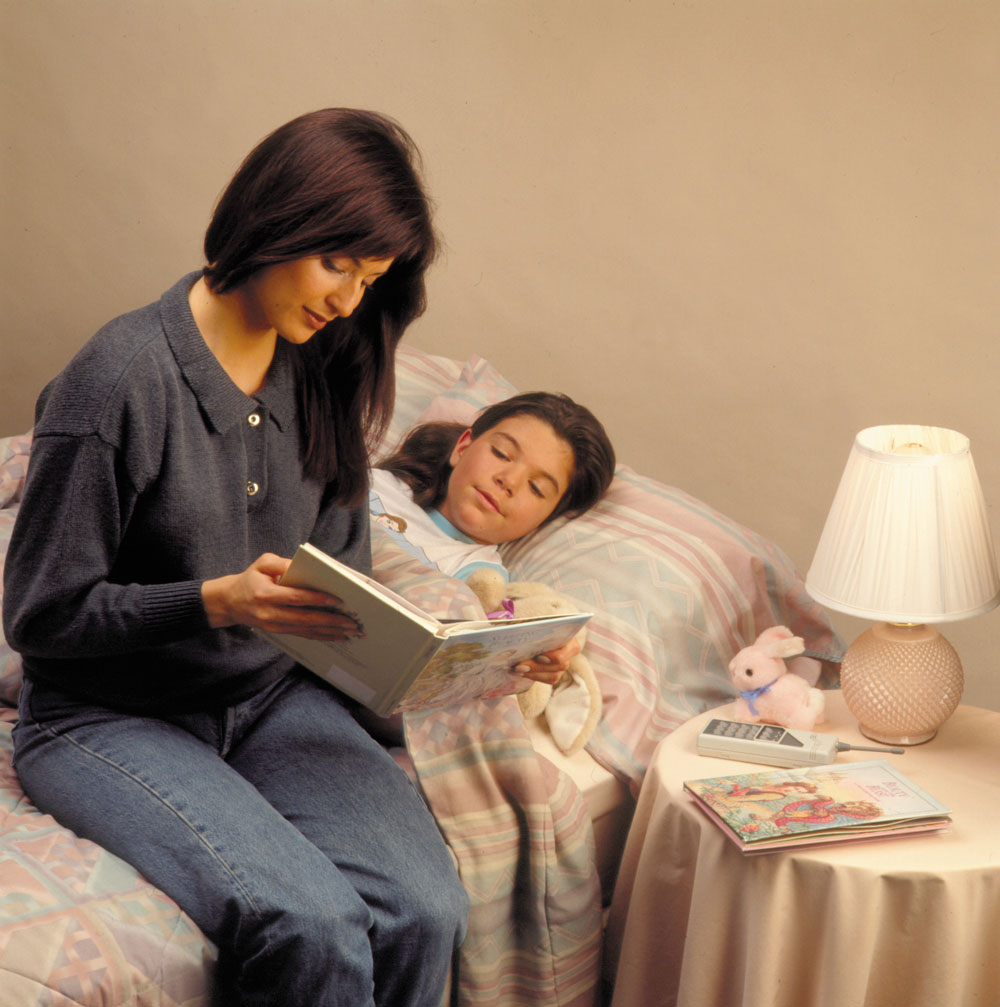 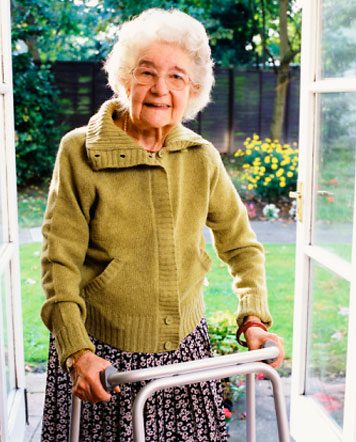 [Speaker Notes: Specific lessons learned from affordable housing communication & public opinion research from Arkansas, Minnesota, Vermont, Illinois, North Carolina, Pennsylvania, Oregon, Washington, California, Rhode Island and national research. 
People get the concept of home
There is a general but latent support for affordable housing among general public; 2010 Zogby Poll (86% said having affordable place to live a priority)
Talk about HOME, not housing
Other trends
Support for programs that help seniors, people with disabilities have strong support
Support drops when issue is of citing housing in direct proximity (i.e. NIMBY)]
Expanding Frames into a Cohesive Narrative
Connect home to broader issues:
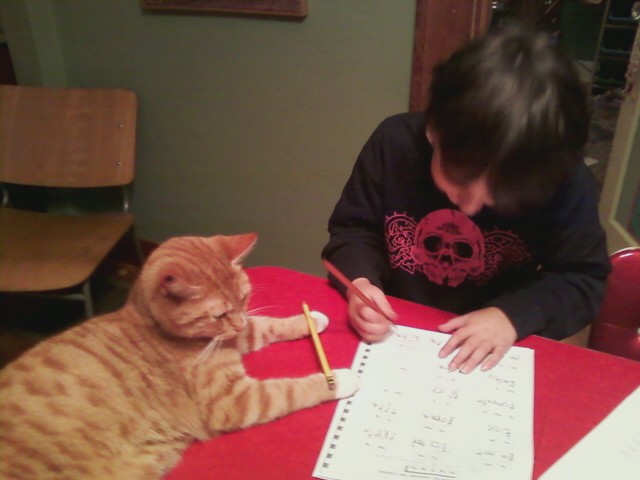 Education & childhood development
[Speaker Notes: Child doing homework on dining room table]
Expanding Frames into a Cohesive Narrative
Connect home to broader issues:
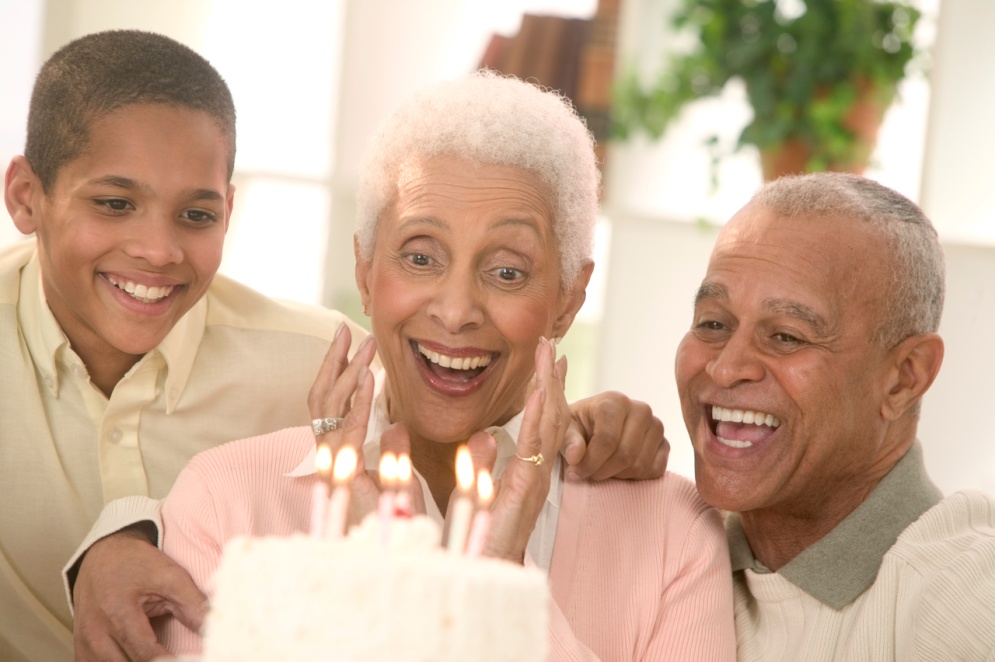 Aging with dignity and security
[Speaker Notes: Seniors able to stay in the communities in which they have lived and to which they have contributed t]
Expanding Frames into a Cohesive Narrative
Connect home to broader issues:
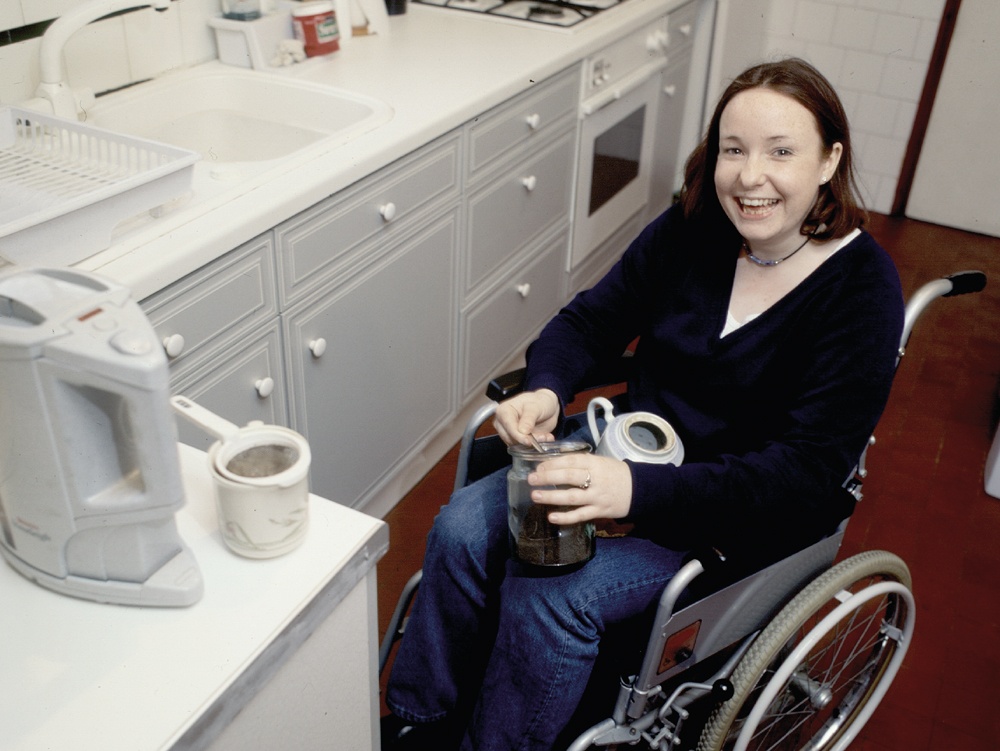 Equal access and opportunity for people with disabilities
[Speaker Notes: Stable, secure housing allows people with physical and mental disabilities the chance to thrive]
Expanding Frames into a Cohesive Narrative
Connect home to broader issues:
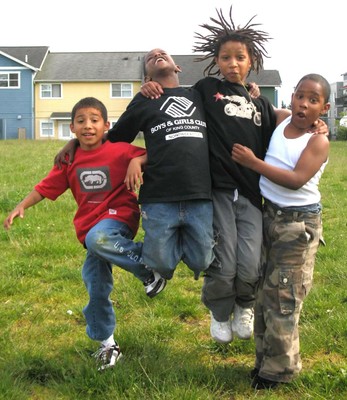 Public health & community well-being
[Speaker Notes: When people are not forced to move for economic issues, communities are stronger.  Parents know each other, and feel safer about their kids playing outside]
Expanding Frames into a Cohesive Narrative
Connect home to broader issues:
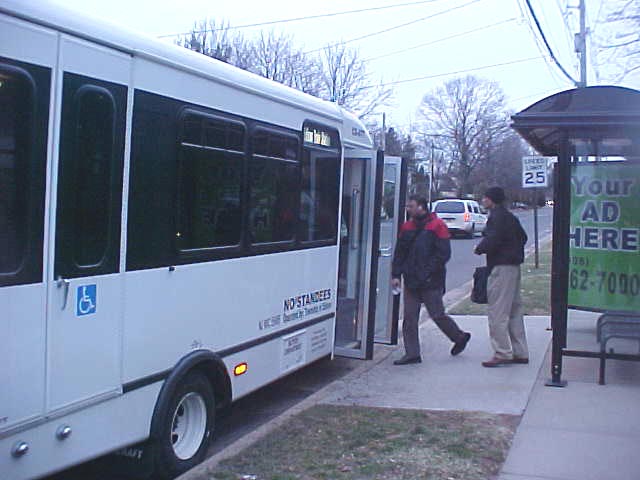 Where people live vs where people work

Transportation ridership &    housing
[Speaker Notes: Both for  the environment and because people hate being stuck in traffic, examining the imbalance between where people work and can afford to live can be a powerful argument]
Make the campaign about PEOPLE
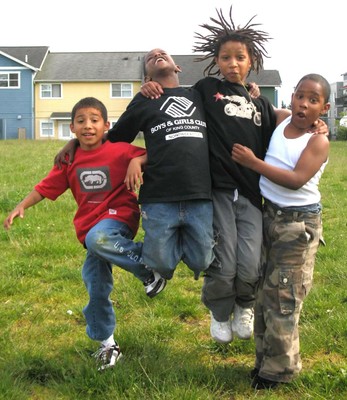 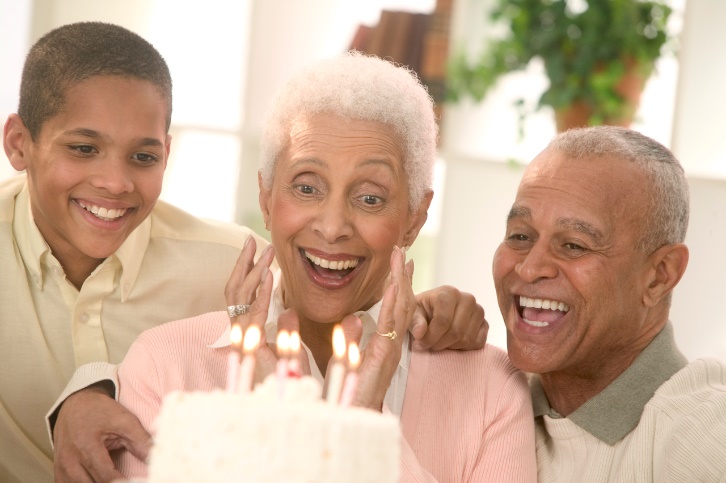 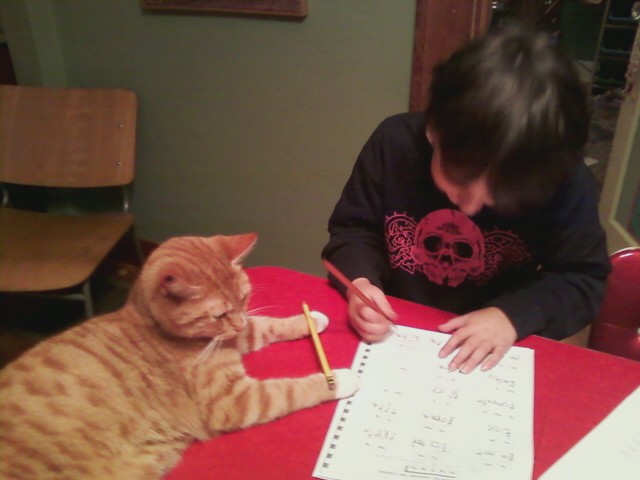 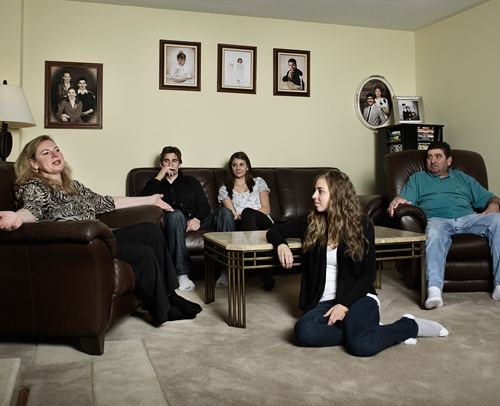 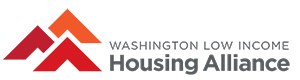 WLIHA Message Frames
Everyone should have the opportunity to live in a safe, healthy affordable home
It should be possible for working people* to afford housing and still have enough money for the basics like groceries, transportation and child care
Children deserve a chance to succeed in school and in life, which all begins with their families being able to aﬀord a decent place to live
It’s better for society, the environment and families if people can afford to live close to where they work.
* Can insert veterans, senior citizens, people with disabilities & families
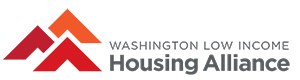 Respondents indicated the messengers they would like to hear from most are: 
families who need low income housing, 
a formerly homeless person, and 
a housing service provider
The action survey respondents were most likely to take after reading the messages was . . .
to VOTE!
Speaking with One Voice
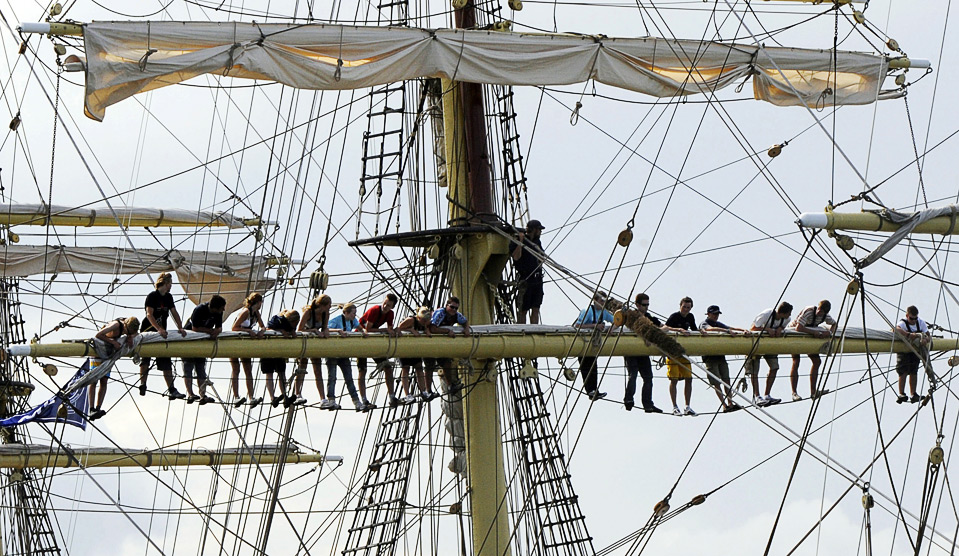 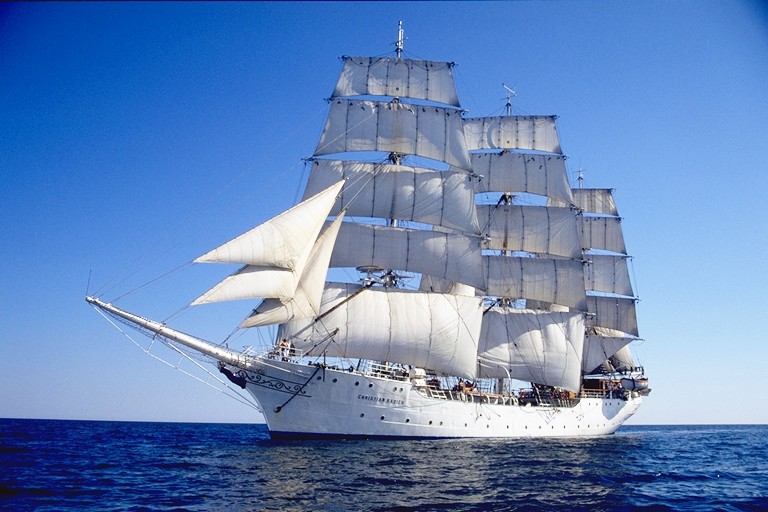 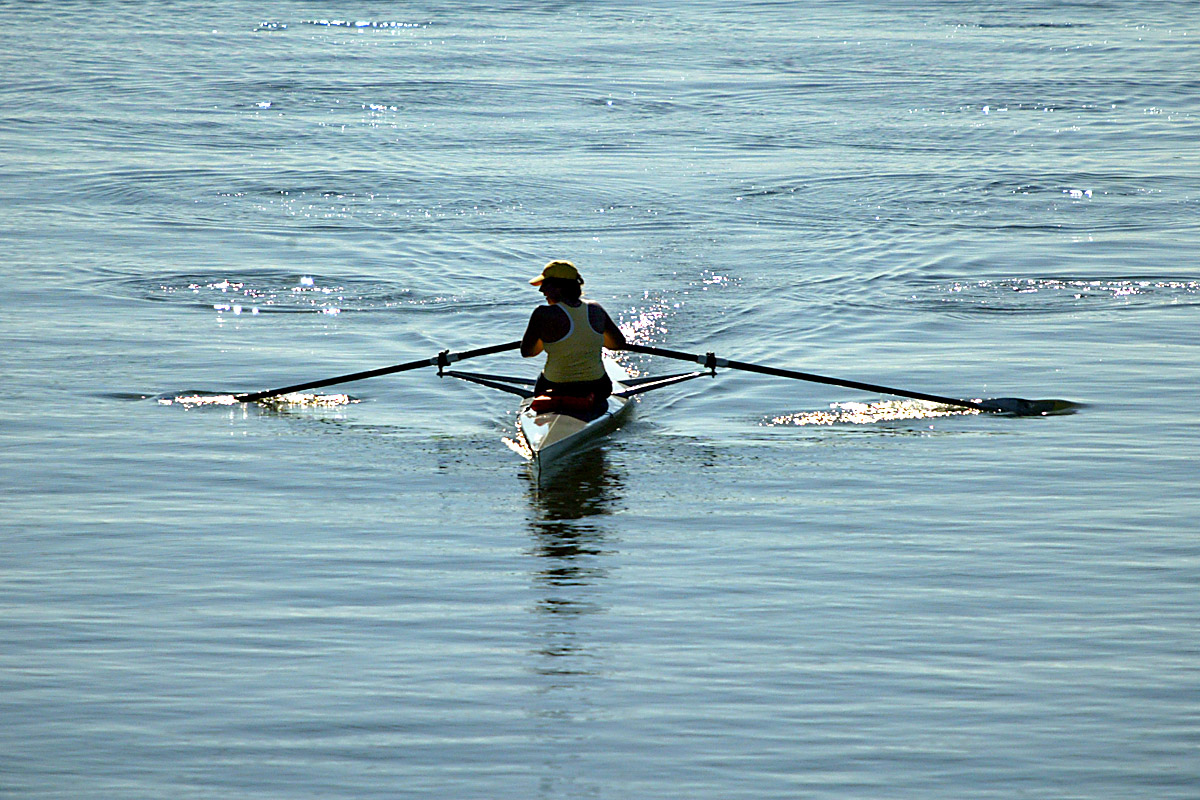 [Speaker Notes: Staying on message is essential
Human do  not always pay attention
New concepts take 5-7 times to stick
Message discipline and progressives: We must get beyond worry about stepping on toes]
Repetition, Repetition, Repetition
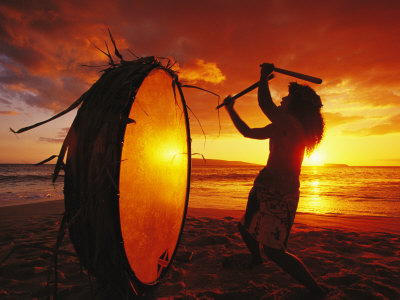 establishes a steady drum beat
[Speaker Notes: Amazing generative effect > builds on its own momentum

Lingo among friends

PDC story]
3 parts to making your case
Statement of concern: 

Statement of the value/frame: 

Statement of solution:
What is wrong?
Why it matters?
What is the policy?
Adapted from Berkeley Media Studies
http:// www.BMSG.org
[Speaker Notes: What’s wrong?  The need is what we are good at.  Too good at.
Why it matters?  The most important element of message.  Establishing why something matters is how people make hard choices, balance competing beliefs
What the solution?  Affordable housing.  
Depending, on audience could be a project or a policy
Be clear and brag. 
Remember, people want solutions

How I used to act vs. Correct proportion]
Home is the Solution
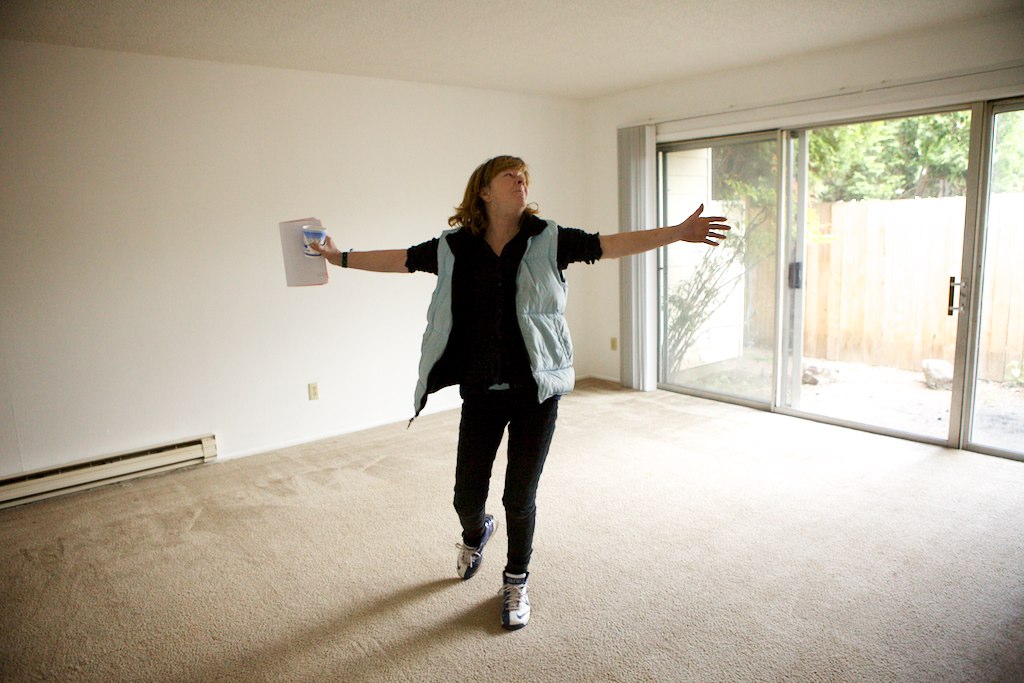 New Tool: The Message Box
New Tool: The Message Box
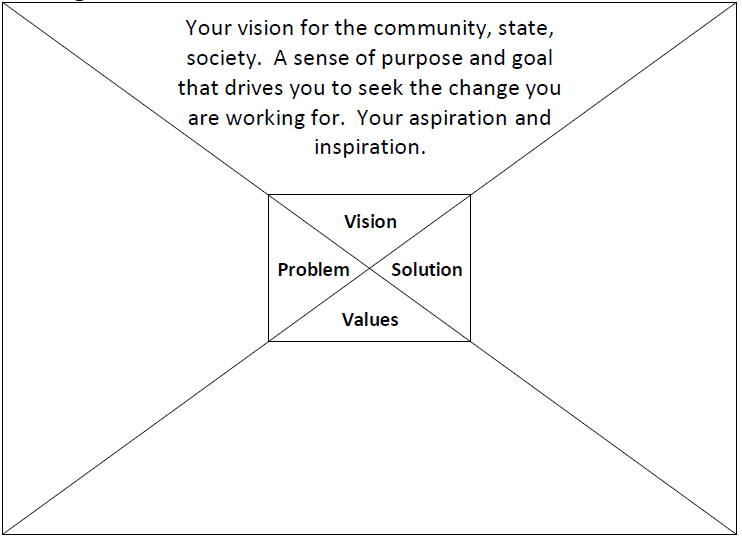 New Tool: The Message Box
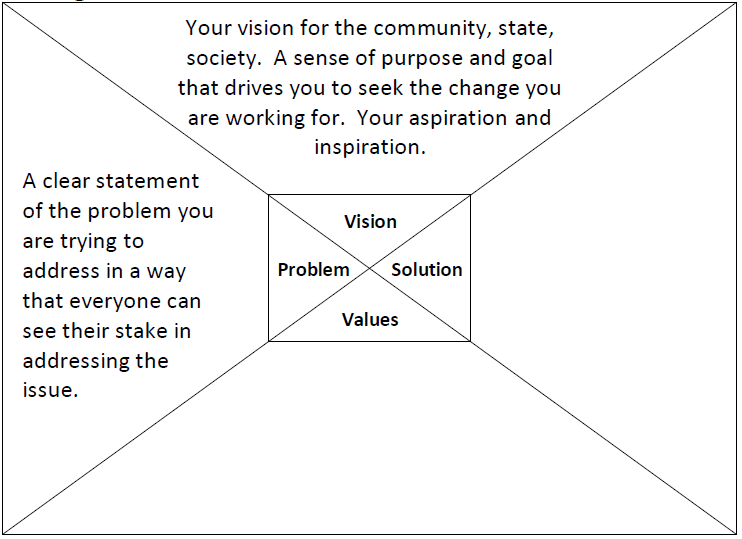 New Tool: The Message Box
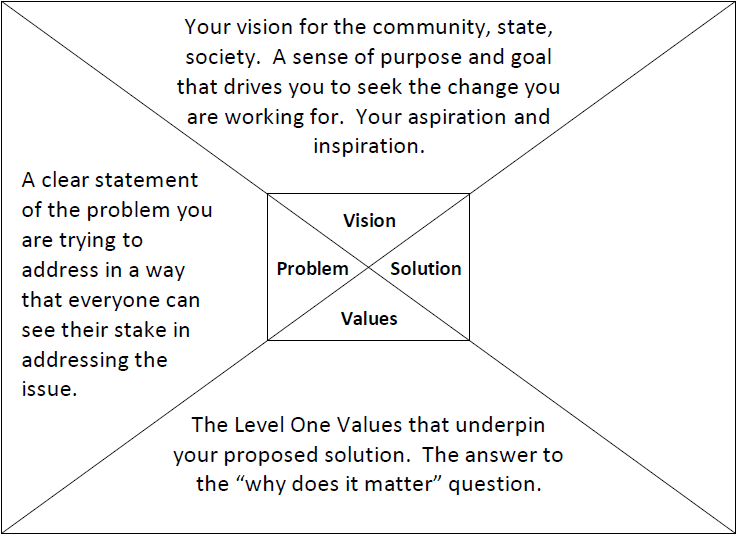 New Tool: The Message Box
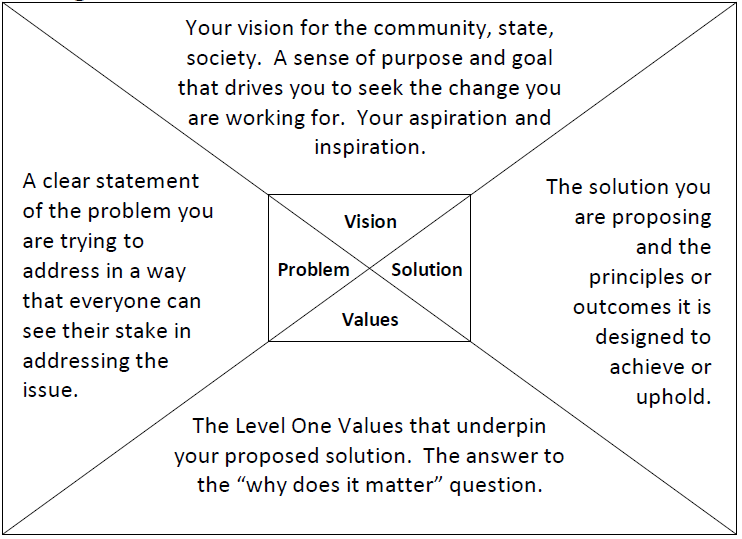 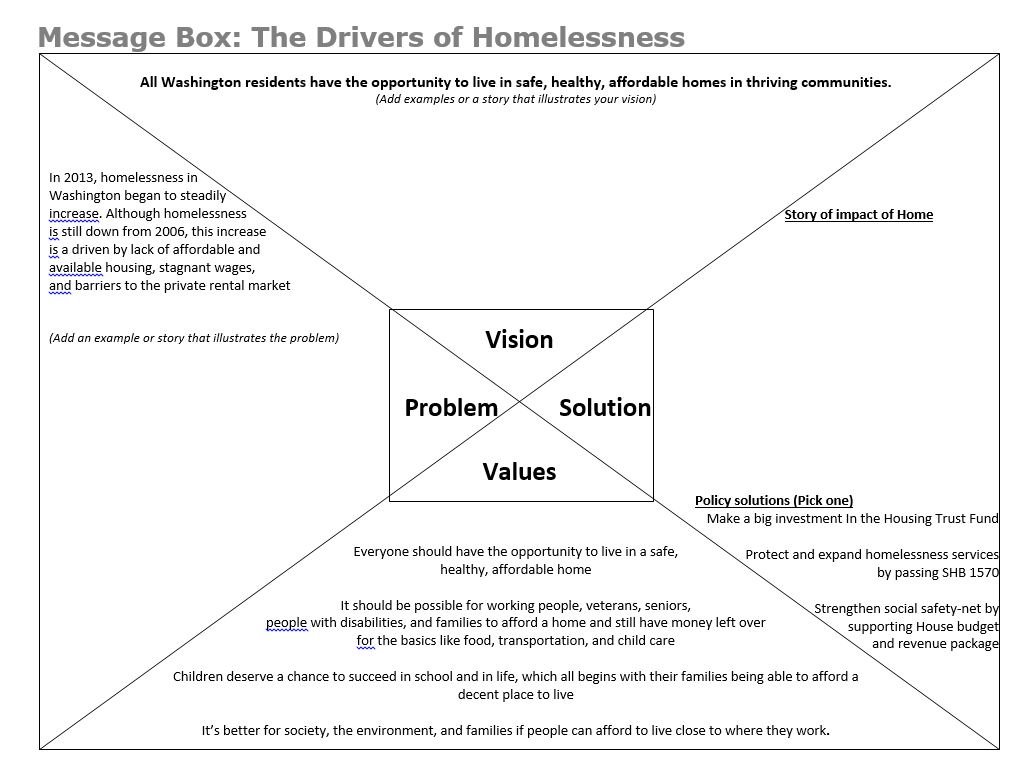 Exercise—Develop a pitch
Put together a basic one-minute pitch that has a vision of homes for all & all three parts of a message.  
Statement of concern: What is wrong? Use an example from Problem quadrant
Statement of the value: Why it matters? Use example from Values quadrant
Statement of solution: What is the policy? Use example from Solutions quadrant
The Messenger Matters
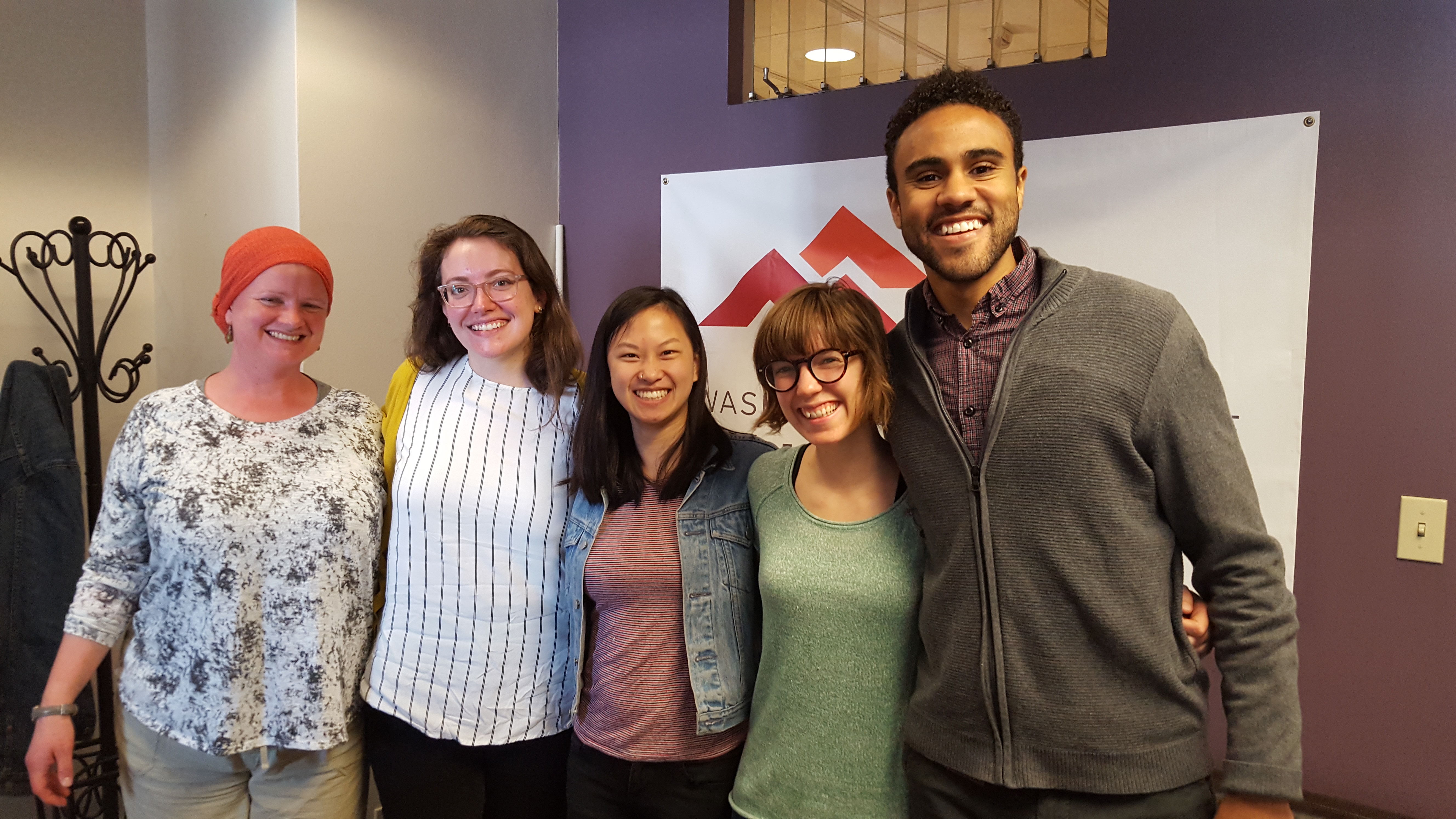 “Non-traditional” partners and Board Members play important roles as advocates;
Community legitimacy
Organizational expertise
A different perspective
Unique relationships
Find out more at the Housing Alliance table or wliha.org/board-advocacy-project to get involved.
[Speaker Notes: We should rely on all types of community and organizational roles to do advocacy, especially “non-traditional” partners and Board Members. Just as when people directly impacted provide background on how housing instability and homelessness affect them, people from this community also play a unique role as a messenger by:community legitimacy
Community legitimacy– they represent a volunteer role where they are chosen because of their contributions to this other work
Organizational expertise– they know how an organization works and what is at stake in terms of people impacted, staff, and organizational partners
A different perspective– they may bring knowledge from another field of work like business, health care, education, workforce development/labor provide a different picture of the benefits or challenges
Unique relationships– they may already have strong relationships with lawmakers and public officials]
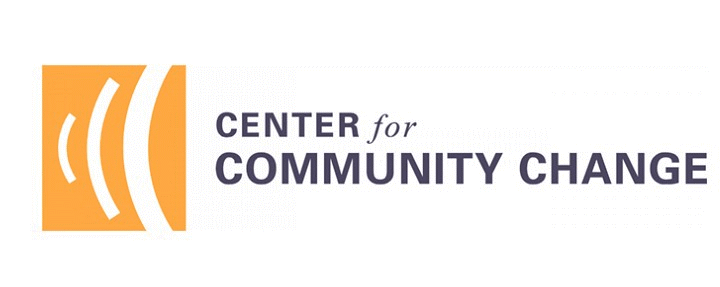 To learn more, go to the 
Making Your Case 
section at 
housingtrustfundproject.org
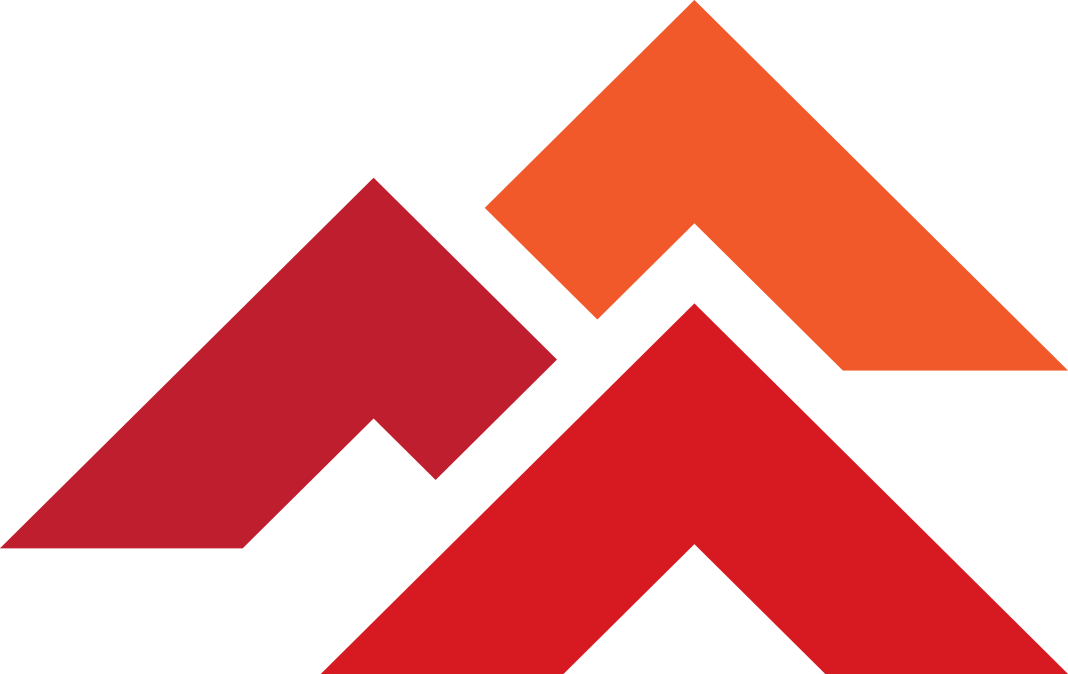 Questions?
Abi Velasco: abiv@wliha.org
Reiny Cohen: reinyc@wliha.org
Michael Anderson: manderson@communitychange.org

wliha.org  |  facebook/wliha  |  @wliha
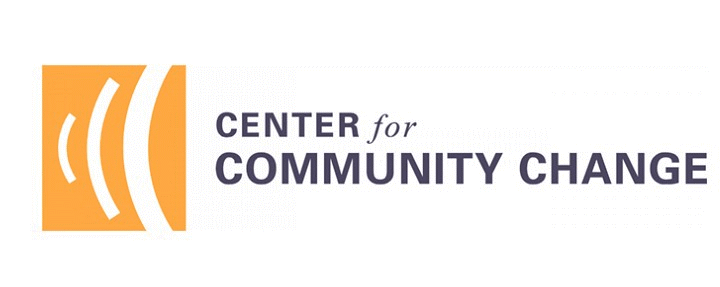 Michael Anderson
Housing Trust Fund Project
Center for Community Change
3909 SE 51st Ave
Portland, OR 97206
(503) 308-0067
manderson@communitychange.org